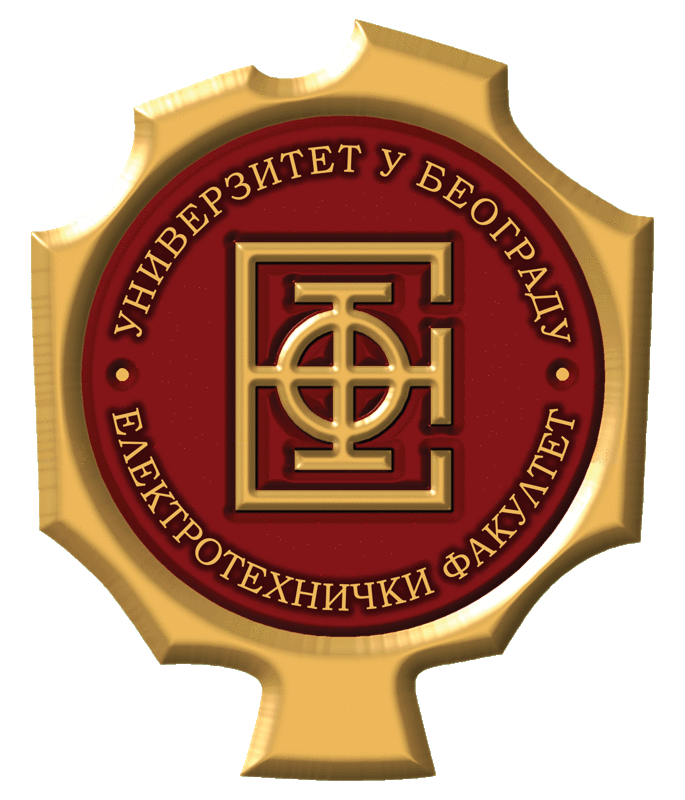 Elektrotehnički fakultet u Beogradu
Algoritam 
k-najbližih suseda
Student: Vuk Mirović 3025/2013
Profesor: dr Veljko Milutinović
Vuk Mirović - wooque@gmail.com
Uvod
Učenje na bazi primeraka (instance-based)
Nema modela, ni treniranja
Učenje se odlaže do klasifikacije novog primerka 
Klasifikacija na osnovu poređenja sa najsličnijim postojećim primercima
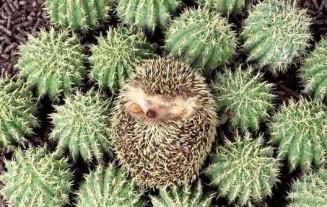 Vuk Mirovic - wooque@gmail.com
1/19
Algoritam
For new instance x to be classified
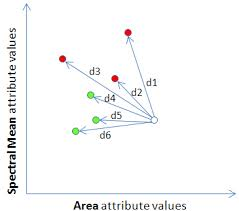 For each classified instance y
Calculate distance(x,y)
Select the k nearest instances to x: K(x)
Assign to x the most common class in K(x)
Vuk Mirovic - wooque@gmail.com
2/19
Algoritam
Svaki primerak je određen atributima
	  Snežana                                       Pera
                 starost: 33 god.		              starost: 24 god
	  prihod: 45 000 din.             	              prihod: 90 000 din
	  visina: 165 cm                           	              visina: 180 cm
Sličnost najčešće određuje euklidska distanca  među atributima:


		              
                                                    gde su Xi i Yi atributi  primeraka  X i Y

Distance(Snežana, Pera) = sqrt[(33-24)2+(45k-35k)2+(180-165)2] ≈ 10 000
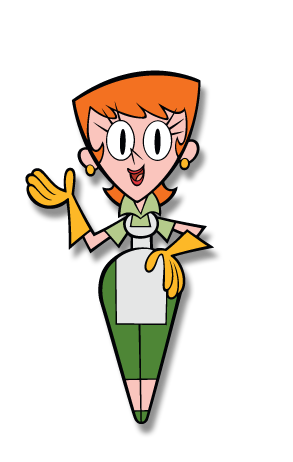 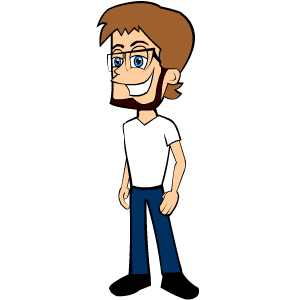 Vuk Mirovic - wooque@gmail.com
3/19
Atributi
Ditanca se obično računa na osnovu svih atributa
Nisu svi atributi relevantni (visina)
Postojanje korelacije među atributima (godina rođenja)
Vrednosti nekih atributa mogu imati dominatan faktor (prihod)
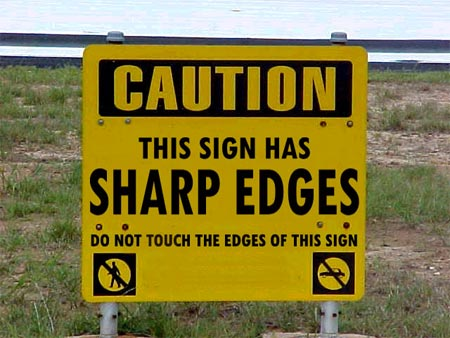 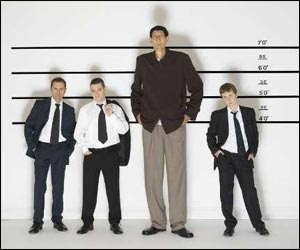 Vuk Mirovic - wooque@gmail.com
4/19
Atributi
Ukloniti nerelevante i redundantne atribute
Normalizovati atribute: 
min-max: skala 0 - 1 
z-score standardizacija: skala otprilike -3 - 3
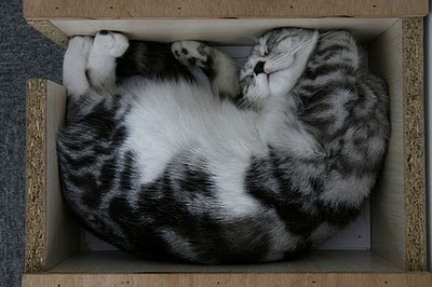 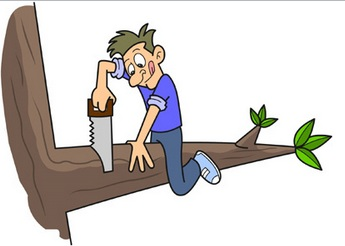 Vuk Mirovic - wooque@gmail.com
5/19
Biranje parametra k
Poseduje stan?
da
k=5
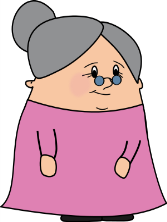 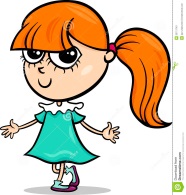 ne
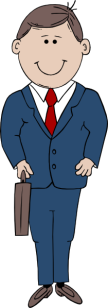 da
?
k=3
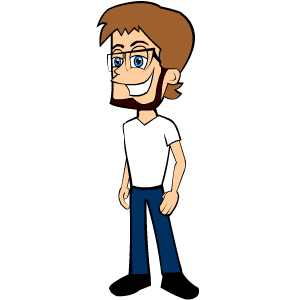 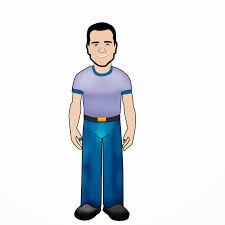 da
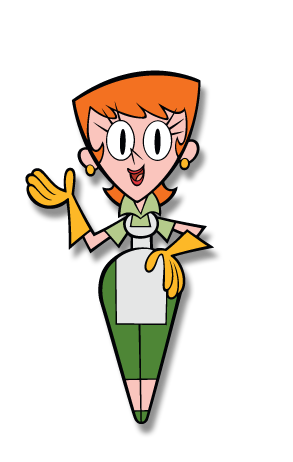 da
ne
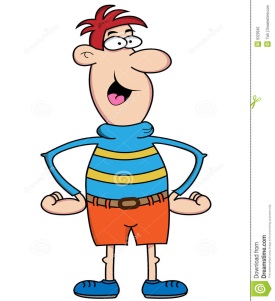 Vuk Mirovic - wooque@gmail.com
6/19
Biranje parametra k
Malo k (npr, k = 1)
algoritam klasifikuje primerak na osnovu najbližeg suseda
nedostatak opštosti
Preveliko k (npr k=N)
gubi se razlika među klasama, svi klasifikovani kao jedna najčešća
Minimizovati grešku klasifikacije na validacionom skupu
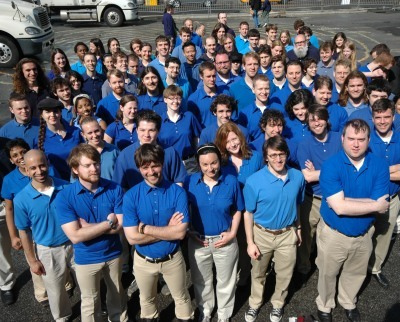 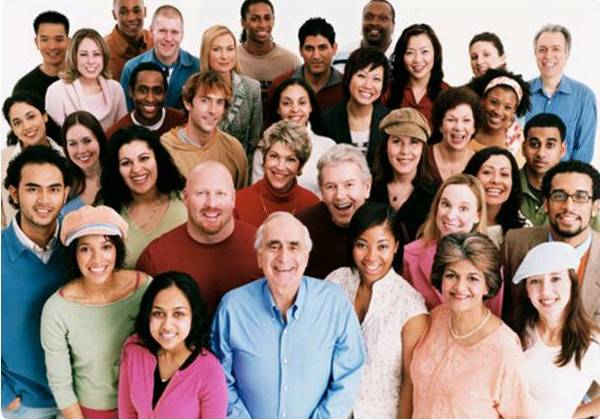 Vuk Mirovic - wooque@gmail.com
7/19
Primer
Poseduje stan?
da
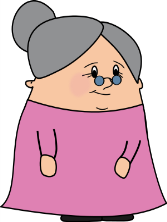 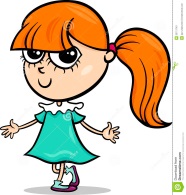 ne
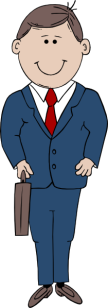 da
?
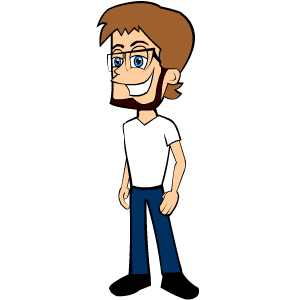 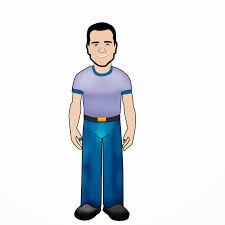 da
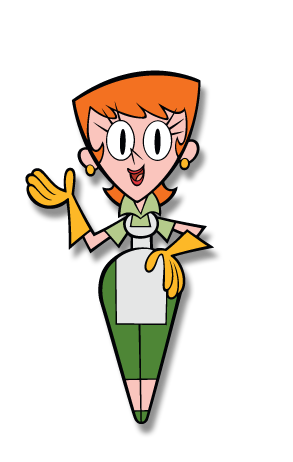 da
ne
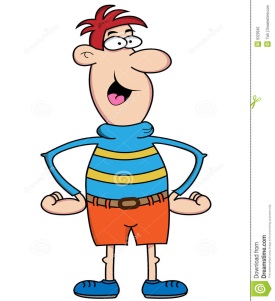 Vuk Mirovic - wooque@gmail.com
8/19
Primer
Vuk Mirovic - wooque@gmail.com
9/19
Primer
Vuk Mirovic - wooque@gmail.com
9/19
Primer
Pera: starost: (24-11)/(64-11) = 0,245
          prihod: (35k-1k)/(110k-1k) = 0,31
Vuk Mirovic - wooque@gmail.com
10/19
Primer
Snežana: euklidksa dist.: sqrt[(0,415-0,245)2 + (0,4-0,31)2] = 0,192
Vuk Mirovic - wooque@gmail.com
11/19
Primer
Vuk Mirovic - wooque@gmail.com
12/19
Primer
Vuk Mirovic - wooque@gmail.com
12/19
Primer
Poseduje svoju kuću?
da
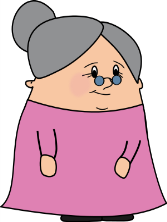 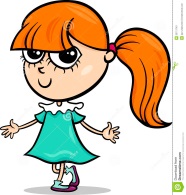 ne
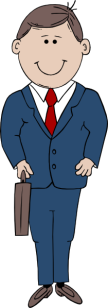 da
ne
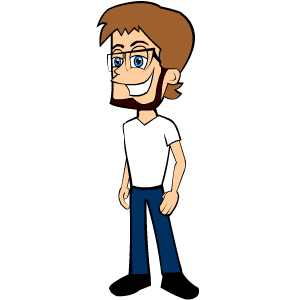 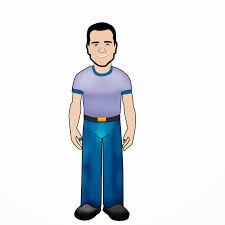 da
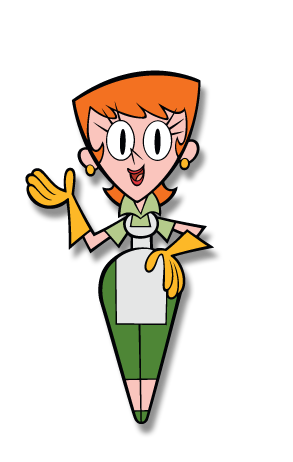 da
ne
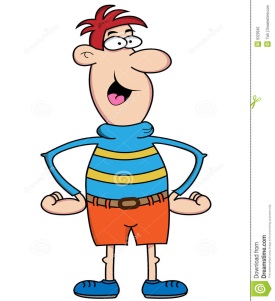 Vuk Mirovic - wooque@gmail.com
13/19
Unapređenje k-NN
Dodavanje težinskih koeficijenata atributima
Localy weighted voting
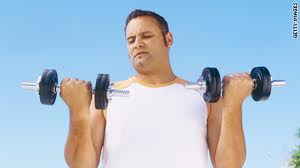 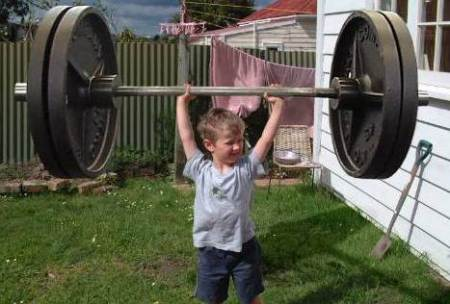 Vuk Mirovic - wooque@gmail.com
14/19
Unapređenje k-NN
Proporcionalno glasanje
Klasifikacija u grupu sa najboljim local share/global share
Verovatnija pripadnost grupi sa boljom lokalnom prisutnostšću u odnosu na globalnu
Daje mogucnost da veoma male grupe ne budu preglasane
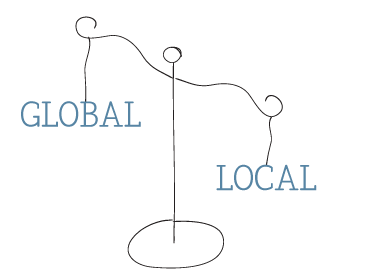 Vuk Mirovic - wooque@gmail.com
15/19
Proporcionalno glasanje primer
local share/global share (Ne)  = (1/3) / (1/6) = 2
local share/global share (Da) = (2/3) / (5/6) = 0,8
Vuk Mirovic - wooque@gmail.com
16/19
Proporcionalno glasanje primer
Vuk Mirovic - wooque@gmail.com
16/19
Zaključak
Jednostavan i intuitivan
Jednostavna impelmentacija i korišćenje
Nema treniranja, ni modela
Otporan na  loše primerke variranjem parametra k

Dosta memorijskog prostora za sve primerke
Zahtevan za izračunavanje, spora klasifikacija
Moraju se pažljivo odabrati atributi
Mora se pažljivo odabrati funkcija distance
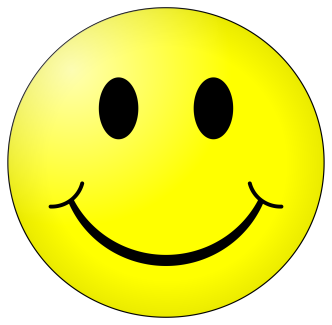 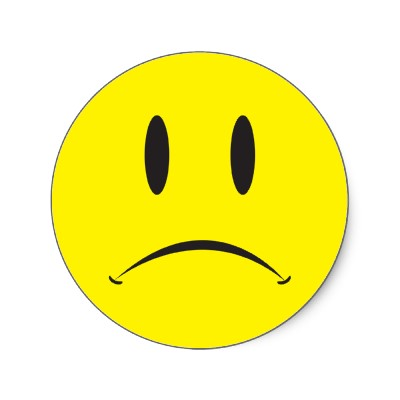 Vuk Mirovic - wooque@gmail.com
17/19
[Speaker Notes: (need to calculate and compare distance from new example to all other examples).]
Literatura
D. Larose, “Discovering knowledge in data”, 
	John Wiley & Sons, New Jersey, 2005, pp. 149-164
I.H.Witten, E.Frank, ”Data Mining-Practical Machine Learning Tools and Techniques”, Morgan Kaufman, San Francisco, 2005, pp. 244-250
Cover TM, Hart PE, "Nearest neighbor pattern classification„   IEEE Transactions on Information Theory, 1967, pp. 21–27.
-, http://en.wikipedia.org/wiki/K-nearest_neighbors_algorithm, Wikipedia-the free encyclopedia, 26.12.2014
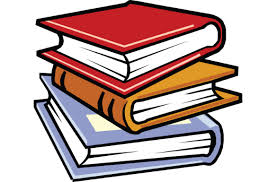 Vuk Mirovic - wooque@gmail.com
18/19
Hvala na pažnji
Vuk Mirović
wooque@gmail.com
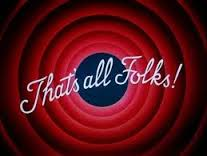 Vuk Mirovic - wooque@gmail.com
19/19